1
Seeking Statement-Supporting top-K Witnesses
Date: 2012/03/12
Source: Steffen Metzger (CIKM’11)
Speaker: Er-gang Liu
Advisor: Dr. Jia-ling Koh
2
Outline
Introduction
Statement Search
Witness
Dictionary
Indices
WITNESS RETRIEVAL AND RANKING
Experiment
Conclusion
3
Motivation
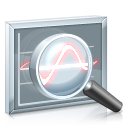 “ Barack Obama was born in Kenya ”
Keyword search:
“Obama” and “Kenya”
Statement search: 
“Barack Obama was born in Kenya”
“ Barack Obama was born in Kenya ”
“ Obama visited Kenya on a diplomatic mission ”
“ Obama’s birthplace is Kenya ”
“Kenya, the birthplace  of the first African-American president ”
4
Introduction
Motivation:
Information retrieval (IR) is traditionally based on keyword search. And system aims not only for exact matches of the given keywords but also for semantically similar keywords.

Goal:
Notion of statement search and proposes a framework that enables semantic-aware document retrieval by mapping user queries to semantic statements and retrieving witness documents expressing these statements in different textual forms.

EX: “Barack Obama was born in Kenya”  
          “Obama spent his childhood in Kenya”
          “Kenya, the birthplace of the first African-American president”
5
Introduction – System Architecture
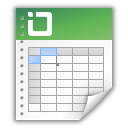 “ Barack Obama was born in Kenya ”
(Obama, bornIn, Kenya)
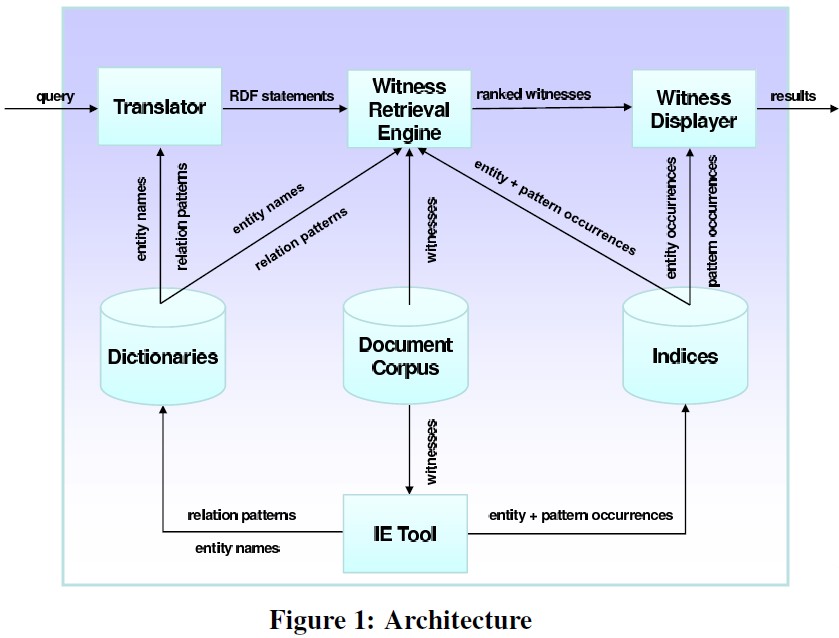 (X was born in Y , 2)
(X is leader of Y , 3)
……
“X was born in Y”
“X is leader of Y ” 
…..
(Barack Obama ,5)
(Kenya,2)
……
Information Extraction
“ Barack Obama ”
“Kenya”
…..
6
STATEMENT SEARCH
User might want to verify whether a certain statement is true, and seek documents confirming this statement . (persuasiveness)
EX:   Barack Obama was whether born in Kenya ?

User might want to investigate a certain statement and  find more details about it. (on-topicness)
EX: User know “Osama Bin Laden died on May 2011” . But wants to find more details about his death.

Example:
The Wikipedia article about the Kapiolani Medical Center in Honolulu might clearly state that Obama was born there.
A blog post discussing Obama’s childhood could provide more information about the president’s youth.
7
Witness
Phrase query ：“Barack Obama was born in Kenya”

RDF knowledge bases consist of statements in the form of subject-property-object triples.
Subject : Barack_Obama
Object : Kenya
Property / Relation : bornIn
RDF triple : (Barack_Obama , bornIn , Kenya)

Entity : Obama 、Kenya
S = entity (Obama  , d1)
O = entity (Kenya , d1 )
Indicates( P, bornIn) 
P( Obama , Kenya ) 
 Pattern instance (“ X was born in Y” )
d1
“Barack Obama was born in Kenya”
8
Quality of Witness
The quality of a witness is therefore based on the following features:
1)Statement frequency
Ex:  D1 containing “Barack Obama  was born in Kenya” 10 times .  D2 containing 3 times.   D1 should be ranked higher than D2 .

2) Pattern confidence
Ex:  “Barack Obama  was born in Kenya”  should be preferred over a document stating  “Obama spent his childhood in Kenya”. “
“ Kenya, the birthplace of  Obama“

3) Entity occurrences

4) Page authority
Ex: The White House website > Blog page
9
Dictionaries
Entity dictionary
Assume:
Each entity name is uniquely addressing exactly one entity within a given document.
EX: Entity “Barack_Obama “ can be represented by the names “Obama”, “Barack Hussein Obama”, “the US President”, etc

The disambiguation is solved externally and a mapping from entity names to the entity they refer to is given.
EX: Entity “Obama” might refer to President Barack_Obama or to his father Barack_Obama_Sr
10
Dictionaries
Relation Dictionary
The relation “ bornIn” can be expressed using the following patterns: “X was born in Y”, “Y, the birthplace of X”

The phrase “Obama’s home country Kenya”  could refer to the fact 
Barack Obama has family roots in Kenya (Barack_Obama, hasAncestorsFrom, Kenya) 
He was born (bornIn) in Kenya (Obama, bornIn, Kenya)

PATTERN CONFIDENCE
The phrase “Obama’s home country Kenya”
(Barack_Obama, hasAncestorsFrom, Kenya)  = 0.9
(Obama, bornIn, Kenya) = 0.75
11
Indices
Stores the number of times a certain pattern is instantiated with certain arguments in a document.
EX : (Barack_Obama,bornIn, Kenya )
The index would store that pattern “X was born in Y” appears with “Obama” and “Kenya”.

The second index deals with entities and stores for each document d the number of times an entity is mentioned in d.
d1
d1
“X was born in Y”,   1
“Y, the birthplace of X” , 1
“ X is leader of Y ” , 1
“ X died on Y ”  , 4
“ X died in  Y ”  , 3
“JFK”  , 5
“1963-11-22” ,   3
“Dallas” ,   6
“David Beckham” , 2
“ England” , 2
12
WITNESS RETRIEVAL AND RANKING
Query = { (JFK, diedOn, 1963-11-22), (JFK, diedIn, Dallas) }
Smoothing:
t1
t2
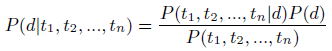 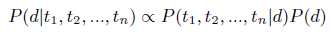 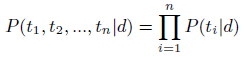 t1, t1, t2, t3
d1
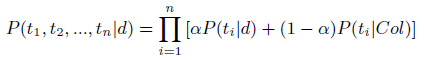 t1, t2
d2
d3
t3  ,t4
d4
t1, t1, t1, t3
13
WITNESS RETRIEVAL AND RANKING
Query = { (JFK, diedOn, 1963-11-22), (JFK, diedIn, Dallas) }
t1
t2
Unbiased Estimator
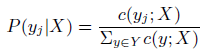 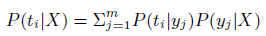 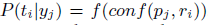 P(t1 | y1) = conf(“X died on Y” , “X was born in Y” ) 
P(t1 | y2) = conf (“X died on Y” , “Y, the birthplace of X” )
………………
P(t2 | y4) = conf(“X died in Y”  , “X died on Y” ) 
P(t2 | y5) = conf(“X died in Y” , “X died in Y” )
d1
y1 = “X was born in Y”,   1
y2 =“Y, the birthplace of X” , 1
y3 = “ X is leader of Y ” , 1
y4 = “ X died on Y ”  , 4
y5 = X died in  Y ”  , 3
14
WITNESS RETRIEVAL AND RANKING
Query = { (JFK, diedOn, 1963-11-22), (JFK, diedIn, Dallas) }
t1
t2
Entity-Biased Estimator
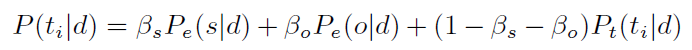 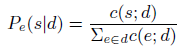 d1
“JFK”  , 5
“1963-11-22” ,   4
“Dallas” ,   7
“David Beckham” , 2
“ England” , 2
15
Experiment - Parameter Analysis
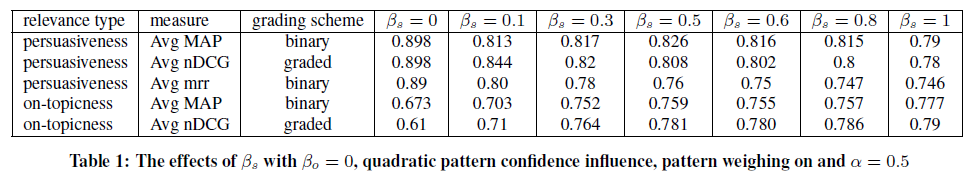 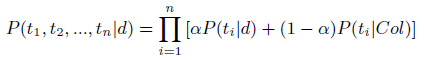 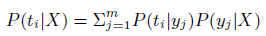 16
Experiment - Model configuration
Persuade : aims at high persuasiveness by ignoring any entity occurrences
Topic: aims at on-topicness by focusing totally on the entity occurrences
pagerank (pr) :  rely on pagerank
Confidence (cf ) : rely on pattern confidence
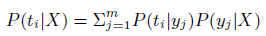 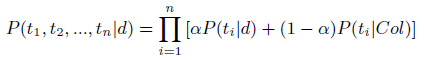 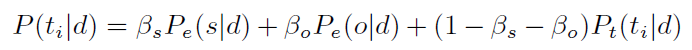 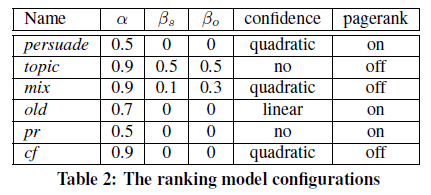 17
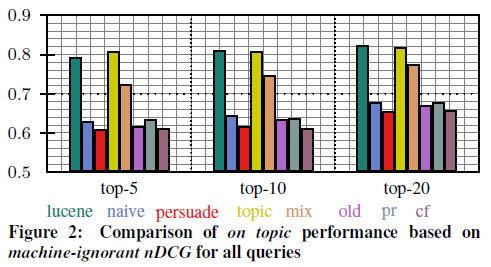 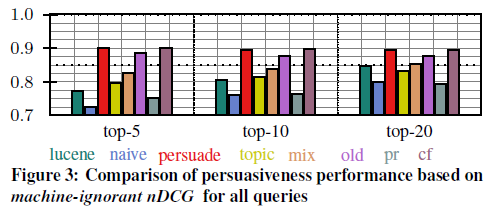 18
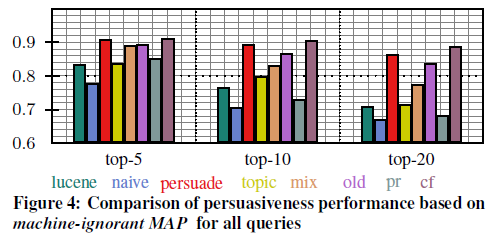 19
Query = { ( Barack Obama ,bornIn, Kenya ) }
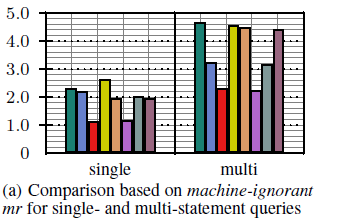 Query = { (JFK, diedIn, Dallas),
(JFK, diedOn, 1963-11-22) }
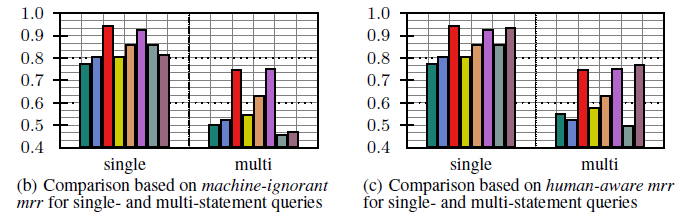 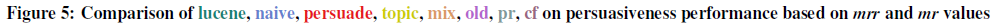 20
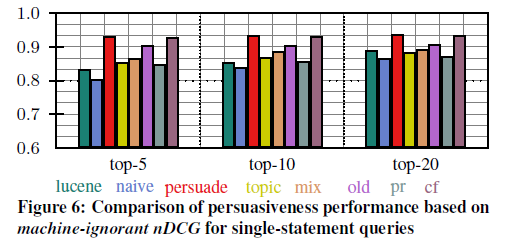 Query = { ( Barack Obama ,bornIn, Kenya ) }
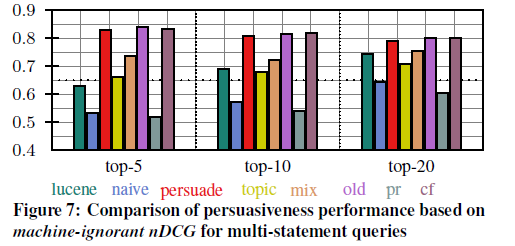 Query = { (JFK, diedIn, Dallas),
(JFK, diedOn, 1963-11-22) }
21
Experiment
Compared to a purely keyword-based retrieval approach, that is not aware of any statement indication found by the extraction engine.
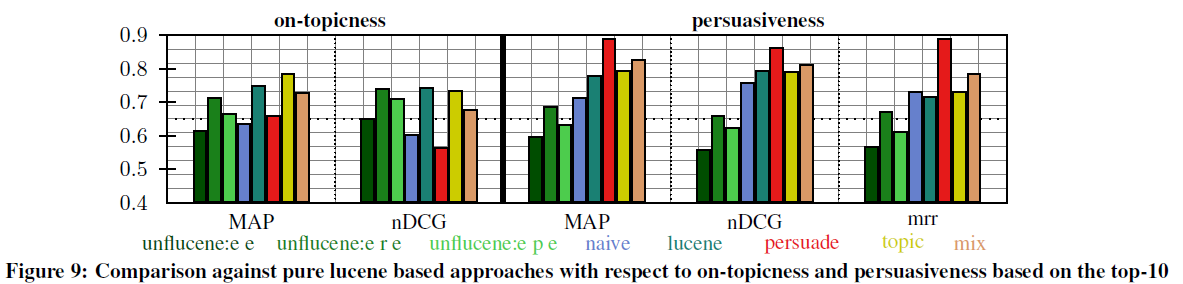 22
Conclusion
Notion of statement search and presented a framework implementing it. 

Given a phrase query, the proposed framework maps it to a factual statement and retrieves documents containing textual expressions supporting the queried statement(s).

Evaluation results show that ranking model outperforms term-based document ranking in finding strongly supportive documents.
23
MAP(Mean Average Precision)
Topic 1 : There are 4 relative document ‧ rank : 1, 2, 4, 7
Topic 2 : There are 5 relative document ‧ rank : 1, 3 ,5 ,7 ,10

Topic 1  Average Precision : (1/1+2/2+3/4+4/7)/4=0.83。
Topic 2  Average Precision : (1/1+2/3+3/5+4/7+5/10)/5=0.45。
MAP= (0.83+0.45)/2=0.64。

Reciprocal Rank
Topic 1 Reciprocal Rank : (1+1/2+1/4+1/7)/4=0.473。
Topic 2 Reciprocal Rank : (1+1/3+1/5+1/7+1/10)/5=0.354。
       MRR= (0.473+0.354)/2=0.4135。
24
NDCG(Normalized Discounted Cumulative Gain)
relevance scale with three grades (non-relevant, somewhat relevant, highly relevant)

Topic 1 : There are 4 relative document, D2,D1,D3,D4 = ( 2,2,1,1 )
rank : D1,D4,D2,D3 = ( 2,1,2,1 ) ‧ rank : 1, 2, 4, 7 
Topic 2 : There are 5 relative document , D2,D1,D5,D3,D4 = (2,2,1,1,1) 
rank : D5,D4,D3, D2,D1, = ( 1,1,1,2,2 ) ‧ rank : 1, 3 ,5 ,7 ,10

  Topic 1 NDCG  = 【2/log2(2) + 1/log2(3) + 2/log2(5) + 1/log2(8)】/
【2/log2(2) + 2/log2(3) + 1/log2(4) + 1/log2(5)】

 Topic 2 NDCG  = 【 1/ log2(2) + 1/ log2(4) + 1/ log2(6) + 2/ log2(8) + 2/ log2(11) 】/【2/ log2(2) + 2/ log2(3) + 1/ log2(4) + 1/ log2(5) + 1/ log2 (6) 】